„Krajně“ pravicové a protestní  politické strany ve Francii
Doc. Mgr. Michal Pink, Ph.D.
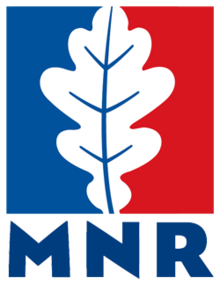 Mouvement national républicain
Oficiální vznik 2.10.1999, symbolem je bílý dubový list  
1998 J.M. Le - Pen odsouzen k nevolitelnosti za „agresi“ 
hlavní postavou je Bruno Megret 
nacionalismus, kontrarevoluci, tradiční katolicismus atd. 
vznikla pro eurovolby 1999, 3,28%, distancují se od „problematických projevů“ 
podporují USA po 11. 9. 2002, deregulace, konzervativní hodnoty, 
2002, prezidentské volby 2,34%, 2002 AN 572 kandidátů - 276,376 a 1.09% 
2004 RE 13 z 22 metropolitních regionů (nejlépe 2.95% PACA) 
2004 EP 0.31%, 2005 proti EU ústavě a spolupráce s MPF
2007 prezidentské volby podpora J. M. Le Pena, ustupují do marginality
MPF - Mouvement pour la France
směs katolicismu, aristokratické morálky, národní hrdost, protirevoluční nálady (1789)
dobrá spolupráce s RPF při evropských volbách 1999 (vnuk Ch. de Gaulla)
vznik po hlasování o Maastrichtu, de Villier prezidentský kandidát 1995, 20. 11. 1994 
4,74%, skoro 1 500 000 hlasů, členů cca 18 000
1997, 520 kandidátů na poslance, celkem cca 800 000 hlasů v celé Francii 
2002, účast jen ve volbách AN, Philippe de Villier, 67,2%, IV. Obvod dept. Vendée 
2004, evropské volby 1 200 000 hlasů 
Obnovení pravidla vnitrostátního práva nad evropským právem- návrat suverenity 
Ukončení jednání s Tureckem o EU, členové EU nezávislá zahraniční politika
Zahájit kontrolu imigrace, členské země právo veta, „NE“ Lisabonské smlouvě 
Spolupráce s Václav Klaus a bratři Kaczynští - francouzská podoba hnutí Libertas
CPNT - Le Mouvement de la ruralité
Spíše se jedná o zájmové sdružení 1 400 000 licentovaných honců 
Vrchol v prezidentských volbách 2002,
J. S. Josse 4,22%, 1 200 000 voličů
Ve volbách NA 2002 se to nepotvrdilo (405 z 577) 
Jinak mají úspěch v evropských volbách 
kantonální zastupitelé 
spolupráce s MPF v EP volbách 2009
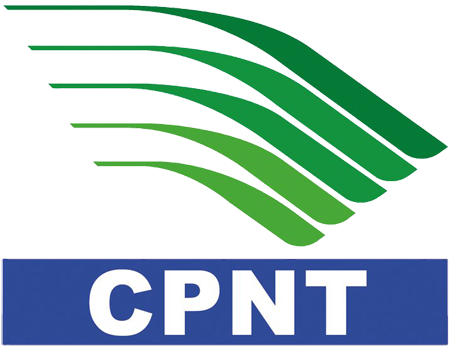 Co mají společné
odmítají ve svém názvu podstatu strany – politické strany 
rozkvět v letech 1995 - 2018, nyní už pokles  
odpor vůči EU, arabům a s nimi spojené imigraci
Nesouhlas s parlamentarismem, který produkuje korupci